CTE Strong Workforce Taskforce Implementation-Curriculum
Dianna Chiabotti, Technical Assistance Provider on Curriculum
Jolena Grande, CTE Leadership Committee, Cypress College
Craig Rutan, ASCCC Area D Representative

2016 ASCCC CTE Leadership Academy
Overview
Recommendation from the Taskforce on Workforce, Jobs, and a Strong Economy
Advisory Boards
Statewide Efforts
Curriculum Approval
Unexpected Barriers
Next Steps
2016 ASCCC CTE Leadership Academy– Anaheim, CA
2
Work Force Task Force Recommendations
2016 ASCCC CTE Leadership Academy– Anaheim, CA
3
[Speaker Notes: Insert pic of cover of recommendations]
WFTF Recommendation 7
Evaluate, strengthen, and revise the curriculum development process to ensure alignment from education to employment. 
Create consistent mechanisms for improved regional engagement of business and industry in the curriculum development process
2016 ASCCC CTE Leadership Academy– Anaheim, CA
4
WFTF Recommendation 7
Evaluate, strengthen, and revise the curriculum development process to ensure alignment from education to employment. 
Create consistent mechanisms for improved regional engagement of business and industry in the curriculum development process
Provide state-level leadership and coordination in developing model curricula that can be customized and considered for adoption by faculty and colleges.
2016 ASCCC CTE Leadership Academy– Anaheim, CA
5
WFTF Recommendation 7
Evaluate, strengthen, and revise the curriculum development process to ensure alignment from education to employment. 
Create consistent mechanisms for improved regional engagement of business and industry in the curriculum development process
Provide state-level leadership and coordination in developing model curricula that can be customized and considered for adoption by faculty and colleges. 
Create a process for the development of collaborative programs between colleges.
2016 ASCCC CTE Leadership Academy– Anaheim, CA
6
WFTF Recommendation 7
Evaluate, strengthen, and revise the curriculum development process to ensure alignment from education to employment. 
Create consistent mechanisms for improved regional engagement of business and industry in the curriculum development process
Provide state-level leadership and coordination in developing model curricula that can be customized and considered for adoption by faculty and colleges. 
Create a process for the development of collaborative programs between colleges. 
Support faculty and colleges in developing and expanding the use of contract education to meet the dynamic needs of business and industry in an expedited manner.
2016 ASCCC CTE Leadership Academy– Anaheim, CA
7
WFTF Recommendation 8
Evaluate, revise, and resource the local, regional, and statewide CTE curriculum approval process to ensure timely, responsive, and streamlined curriculum approval. 
Provide state-level coordination to ensure a streamlined curriculum approval process at the Chancellor’s Office.
2016 ASCCC CTE Leadership Academy– Anaheim, CA
8
WFTF Recommendation 8
Evaluate, revise, and resource the local, regional, and statewide CTE curriculum approval process to ensure timely, responsive, and streamlined curriculum approval. 
Provide state-level coordination to ensure a streamlined curriculum approval process at the Chancellor’s Office. 
Provide sufficient staffing and resources in the Chancellor’s Office to accelerate the state-level curriculum approval process.
2016 ASCCC CTE Leadership Academy– Anaheim, CA
9
WFTF Recommendation 8
Evaluate, revise, and resource the local, regional, and statewide CTE curriculum approval process to ensure timely, responsive, and streamlined curriculum approval. 
Provide state-level coordination to ensure a streamlined curriculum approval process at the Chancellor’s Office. 
Provide sufficient staffing and resources in the Chancellor’s Office to accelerate the state-level curriculum approval process. 
Identify and disseminate effective practices in local curricula adoption and revision processes and provide technical assistance for faculty and colleges.
2016 ASCCC CTE Leadership Academy– Anaheim, CA
10
Steps in CTE Curriculum Development and Approval
CTE Curriculum Development includes 

Labor market need and data verification
Development of courses and course content, including all data elements
Creation of certificates and degrees
Alignment of pathways
Approval and input from advisory boards
Regional consortium approval       	(undue impact and labor market need)
Local curriculum approval 		(curriculum committee and BOT)
Chancellor’s Office approval
2016 ASCCC CTE Leadership Academy– Anaheim, CA
11
Steps in CTE Curriculum Development and Approval
CTE Curriculum Development includes 

Labor market need and data verification
Development of courses and course content, including all data elements
Creation of certificates and degrees
Alignment of pathways
Approval and input from advisory boards
Regional consortium approval       	(undue impact and labor market need)
Local curriculum approval 		(curriculum committee and BOT)
Chancellor’s Office approval
2016 ASCCC CTE Leadership Academy– Anaheim, CA
12
[Speaker Notes: The areas in red are not required for nonCTE programs

We also need to clarify that additional courses in an approved program do not have to do to the RC.  Just new awards within the program.]
Local Industry Input
Why? 

Ensure courses and program have content needed
Determine current needs, future needs, and industry trends that are vital
Advisory Committee membership reflect local industry partners
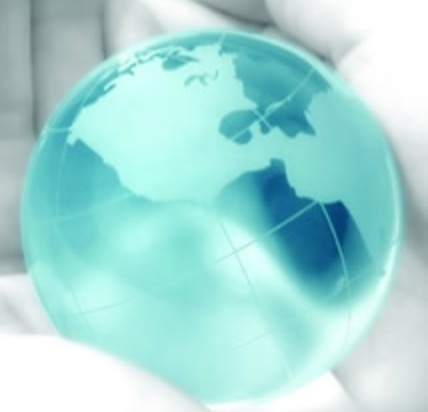 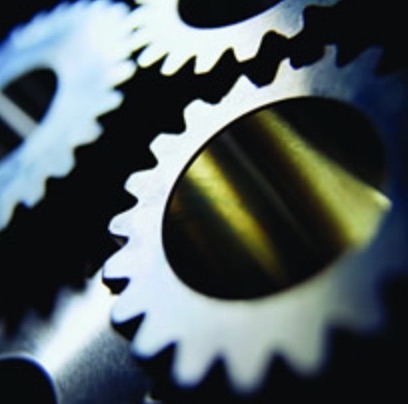 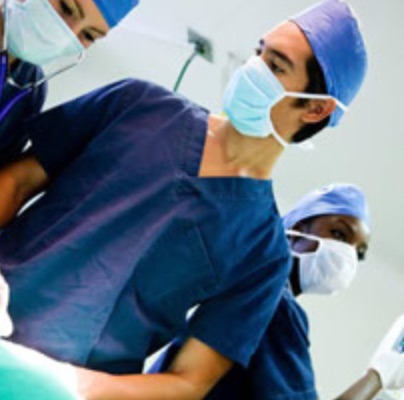 2016 ASCCC CTE Leadership Academy– Anaheim, CA
13
Statewide Industry Input
Statewide discussions on curriculum have been happening for years through the Course Identification Number (C-ID) project.




www.c-id.net
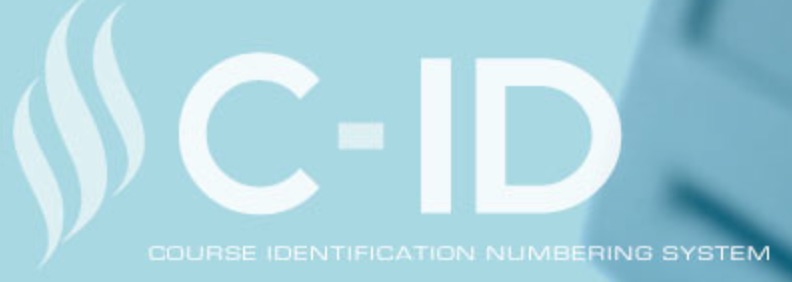 2016 ASCCC CTE Leadership Academy– Anaheim, CA
14
Statewide Industry Input
For CTE programs, Sector Navigators (SNs) and Deputy Sector Navigators (DSNs) can help communicate with industry partners to determine what skills and knowledge employers seek.
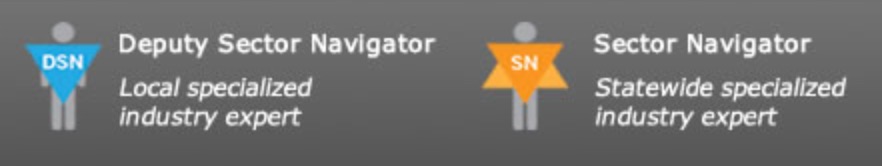 2016 ASCCC CTE Leadership Academy– Anaheim, CA
15
Statewide Industry Input
As C-ID expands within CTE disciplines, SNs and DSNs can facilitate industry input along with faculty outreach to industry and other methods of collecting industry input.
2016 ASCCC CTE Leadership Academy– Anaheim, CA
16
Factors that are Necessary for Industry Input??
2016 ASCCC CTE Leadership Academy– Anaheim, CA
17
[Speaker Notes: Use this as a brain storm and brief discussion???]
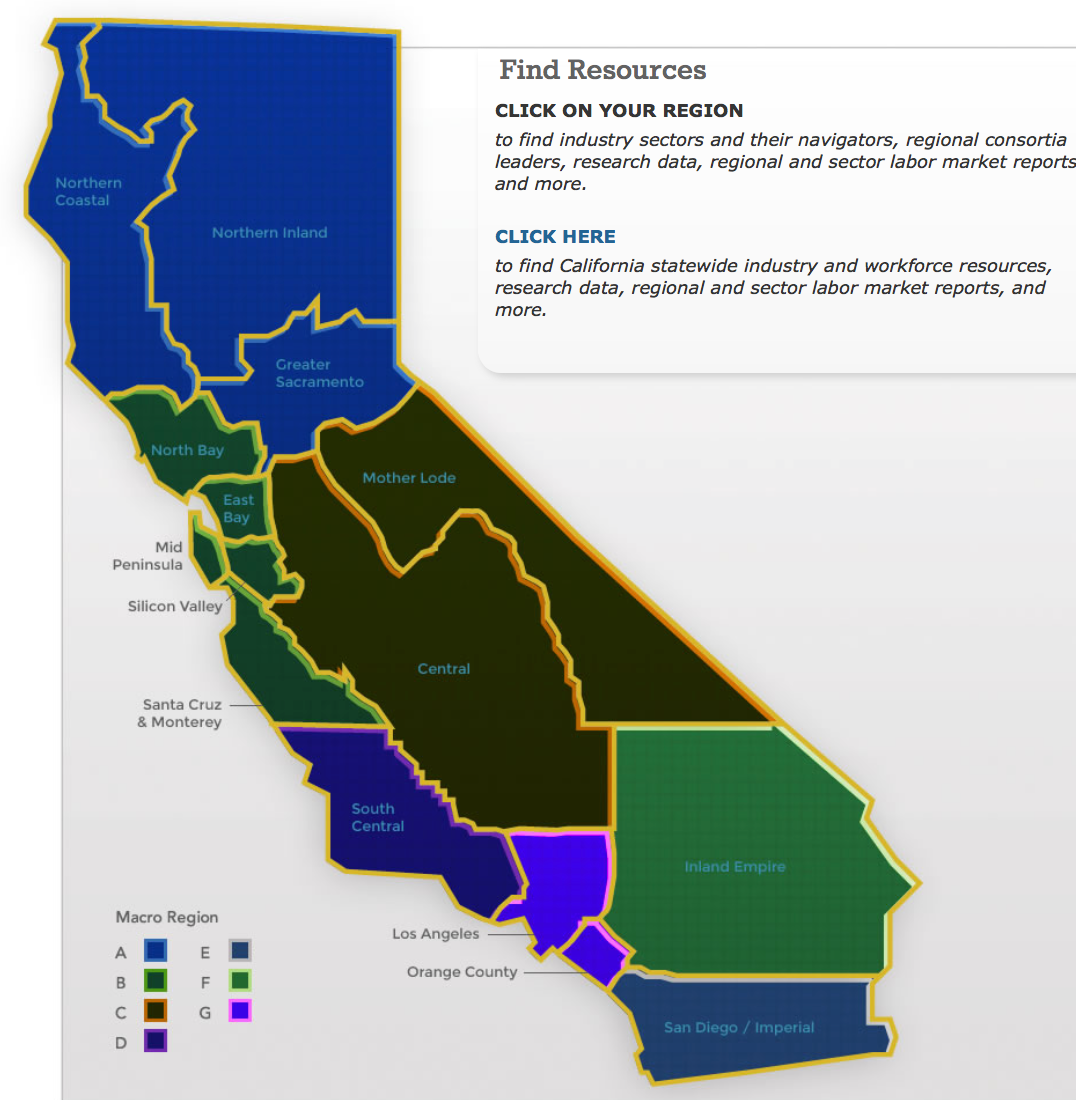 Regional Consortia
2016 ASCCC CTE Leadership Academy– Anaheim, CA
18
Regional Consortium
CTE Curriculum (new programs and awards) must receive Regional Consortium Approval  

Undue impact and need

Can happen before or after local process
Is one way better than the other??
2016 ASCCC CTE Leadership Academy– Anaheim, CA
19
Regional Consortium
Regional Consortia are looking at ways to streamline review and approval including granting automatic approval to programs that align with approved C-ID model curriculum

Goal: 1 month timeline
2016 ASCCC CTE Leadership Academy– Anaheim, CA
20
Regional Consortia – Questions -Comments?
2016 ASCCC CTE Leadership Academy– Anaheim, CA
21
[Speaker Notes: Just a brief discussion for questions about etc.]
Local Curriculum Approval
Local approval timelines vary from months to a year+

Local approval steps often include 
review by the department and/or division 
curriculum committee/academic senate
Board of Trustees
2016 ASCCC CTE Leadership Academy– Anaheim, CA
22
Local college efforts to streamline curriculum??
2016 ASCCC CTE Leadership Academy– Anaheim, CA
23
[Speaker Notes: Has your college already tried to streamline local approval of CTE curriculum?]
Changes at the Chancellor’s Office
New courses and programs are submitted to the Chancellor’s Office following approval by the local BOT.

A common complaint  - Chancellor’s Office takes too long to approve new programs

The Chancellor’s Office has streamlined the approval of changes to existing courses to allow them to reallocate resources to the review and approval of new and revised programs
A new Curriculum Inventory System is under development to reduce the number of proposals that the CO has to review, allowing them to dedicate more time to reviewing new programs
2016 ASCCC CTE Leadership Academy– Anaheim, CA
24
[Speaker Notes: Refer to wftf recommendations linked to these]
How can you help the Chancellor’s Office?
2016 ASCCC CTE Leadership Academy– Anaheim, CA
25
[Speaker Notes: Brief chat about submitting complete curriculum]
After the Chancellor’s Office Approves
Once the Chancellor’s Office has issued control numbers, you might think that everything is good to go, but not so fast.
2016 ASCCC CTE Leadership Academy– Anaheim, CA
26
After the Chancellor’s Office Approves
Title 5 §55005 requires colleges to publish course standards including transferability, degree applicability, and whether the course is eligible for general education before it can be offered to students 
For many colleges, new curriculum cannot be offered until it is published in the college catalog. Waiting for the catalog could add another year before new curriculum is available for students!
2016 ASCCC CTE Leadership Academy– Anaheim, CA
27
College Catalog
If your college currently requires courses to be published in the college catalog, there are some suggestions you could make to the college to allow approved curriculum to be offered sooner.
Print required information in the course schedule
Create an online version of the catalog that is updated at the end of each semester
Create a catalog addendum at the end of each semester
Some of these options may cause confusion with catalog rights

If the new curriculum needs to be articulated, accelerating the offering may be a bad idea!
2016 ASCCC CTE Leadership Academy– Anaheim, CA
28
Other 0ptions while you wait?
2016 ASCCC CTE Leadership Academy– Anaheim, CA
29
[Speaker Notes: Colleges have the ability to offer courses that do not appear in the college catalog
If college credit is required, many colleges offer experimental courses that may have an abbreviated approval process
Community services can be used to offer courses where college credit is not necessary. These courses do not require curriculum committee approval (unless you local process requires it)

Also  consider how you might use a Credit by Exam process]
Moving Forward?
Look at the membership of your advisory boards and ensure that you are getting quality industry input. Be open to adding new voices.
2016 ASCCC CTE Leadership Academy– Anaheim, CA
30
Moving Forward?
Look at the membership of your advisory boards and ensure that you are getting quality industry input. Be open to adding new voices.
Work with your curriculum chair to make sure the local approval is happening as quickly as possible. Don’t trust your curriculum management system to get all of the approvals you need!
2016 ASCCC CTE Leadership Academy– Anaheim, CA
31
Moving Forward?
Look at the membership of your advisory boards and ensure that you are getting quality industry input. Be open to adding new voices.
Work with your curriculum chair to make sure the local approval is happening as quickly as possible. Don’t trust your curriculum management system to get all of the approvals you need!
Find a way to offer classes once they are approved even if your catalog won’t be published for months.
2016 ASCCC CTE Leadership Academy– Anaheim, CA
32
Help with Statewide Changes
C-ID has been bringing CTE faculty together for more than a year.
When the call comes for help, please answer!
Faculty have been, or will be, asked to 
Come to discipline input group meetings (DIGs)
Participate in faculty discipline review groups (FDRGs)
Review course descriptors
2016 ASCCC CTE Leadership Academy– Anaheim, CA
33
Help with Statewide Changes
Statewide efforts can only work with your help!
2016 ASCCC CTE Leadership Academy– Anaheim, CA
34
“
Questions?
Links 2.0 April 30, 2016
35